Validity of Molecular Dynamics Heat Transfer by Quantum Mechanics
Thomas Prevenslik
QED Radiations
Discovery Bay, Hong Kong, China
Introduction
Molecular Dynamics MD is commonly used to simulate heat transfer at the nanoscale in the belief:

Atomistic response using L-J potentials (ab initio) is more accurate than macroscopic finite element FE programs, e.g., ANSYS, COMSOL, etc.

In this talk, I show: 

FE gives equivalent heat transfer to MD, but both are invalid at the nanoscale by quantum mechanics QM

And present:

 Invalid and valid MD solutions by QM
MD and FE Restrictions
MD and FE are restricted by SM to atoms having thermal heat capacity 

SM = statistical mechanics
Validity
Historically, MD simulations of the bulk performed under periodic boundary conditions PBC  assume atoms have heat capacity








In the macroscopic bulk being simulated, all atoms do indeed have heat capacity 

MD is therefore valid for bulk PBC simulations
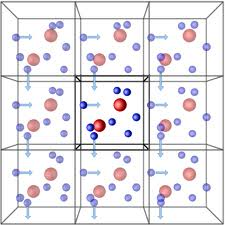 Discrete and Periodic BCs
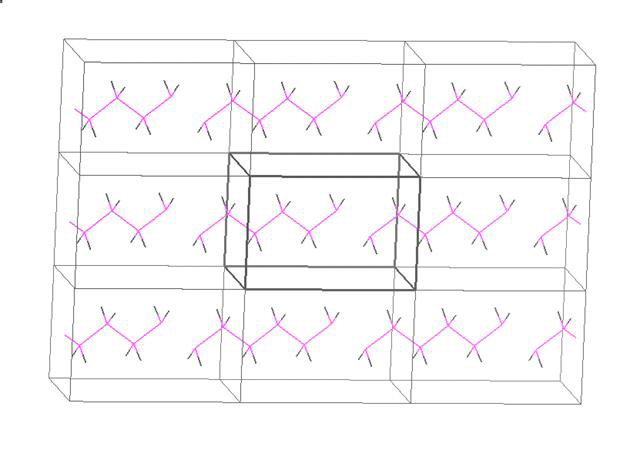 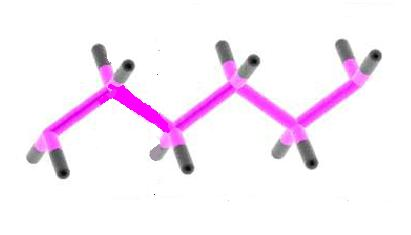 Discrete
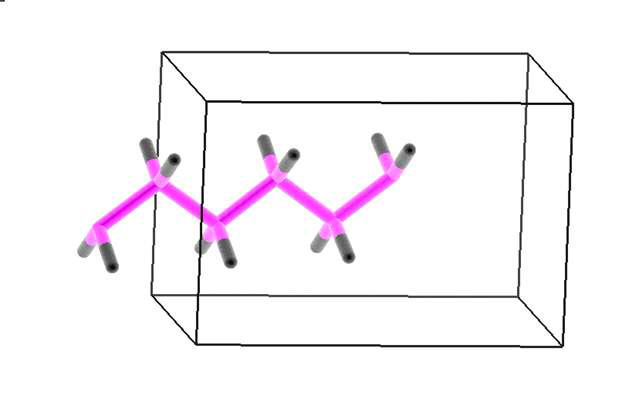 PBC
Computation Box
Problem
Today, MD is not used for bulk simulations, but rather for the atomistic response of discrete molecules and nanostructures 






Problem is  MD programs based on SM assume the atom has heat capacity, i.e.; temperature changes allowed  in folding  proteins.
But QM forbids temperature changes  unphysical results, e.g.,
Conductivity in Thin films depends on thickness
Nanofluids violate mixing rules, etc
Why is this so?
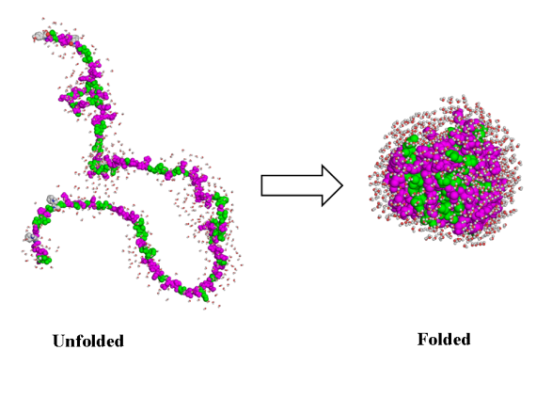 Protein  Folding
Pretty Pictures
Folded
Unfolded
Heat Capacity of the Atom
Macroscale – FE
Nanoscale - MD
Classical  physics  E = kT at macro and nanoscale
QM kT  0 at nanoscale
Quantum Corrections
The vanishing heat capacity in  the Einstein-Hopf of QM is consistent                               with making QCs of heat capacity to MD solutions.

QC = quantum corrections

See  Allen and Tildesley -  Computer Simulations of Liquids, 1987. 

QCs show heat capacity vanishes  in MD solutions , but is ignored.

 An uncountable nunber of invalid  MD solutions in literature
Conservation of Energy
Lack of heat capacity by QM precludes EM energy conservation in discrete molecules and nanostructures by an increase in temperature, but how does conservation proceed? 

Proposal
Absorbed EM energy is conserved by creating QED induced excitons (holon and electron pairs) at the TIR resonant frequency. 




QED = Quantum Electrodynamics
TIR = Total Internal Reflection
EM = Electromagnetic
Upon recombination, the excitons emit EM radiation that charges the molecule and nanostructure or is lost to the surroundings.
TIR Confinement and QED
In 1870, Tyndall showed photons are confined by TIR  in the surface of a body if the refractive index of the body is greater than that of the surroundings.
 Why important? 
Nanostructures have high surface to  volume ratio.
 Absorbed EM energy is concentrated almost totally in the nanostructure surface           that coincides with the mode  of the TIR photon. 

    Under TIR confinement, QED induces the absorbed EM energy                                      to spontaneously create excitons
     f = (c/n)/     = 2D    E = hf
D = diameter of NP or thickness of film

But a Feynman QED derivation the TIR frequency  is required.

  Any interested students?
8
QED Heat Transfer
EM 
Radiation
Charge
Excitons
NP
Phonons
Surface
Qcond
9
MD - Discrete and PBC
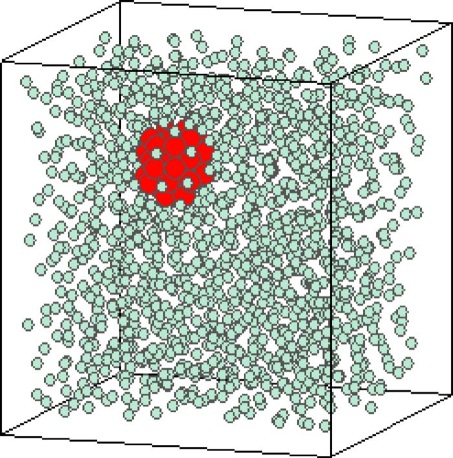 Sarkar et al., “Molecular dynamics simulation of effective thermal conductivity and study of enhance thermal transport in nanofluids,”                                                               
         J. Appl. Phys, 102, 074302 (2007).
Akimov, et al. “Molecular Dynamics of Surface-Moving Thermally Driven Nanocars,”
    J. Chem. Theory Comput. 4, 652 (2008).
MD  for Discrete   kT = 0,  But MD assumes kT > 0
     Car distorts but does not move
        Macroscopic  analogy,
       FE Simulations  Same as MD
       Classical Physics does not work

            QM differs
      No increase in car temperature
      Charge is produced  by excitons  
     Cars move by electrostatic interaction
MD for kT > 0 is valid for PBC because atoms in macroscopic  nanofluid have kT > 0
Pretty Pictures?
MD - NW in Tensile TestNW = Nanowire
L
w
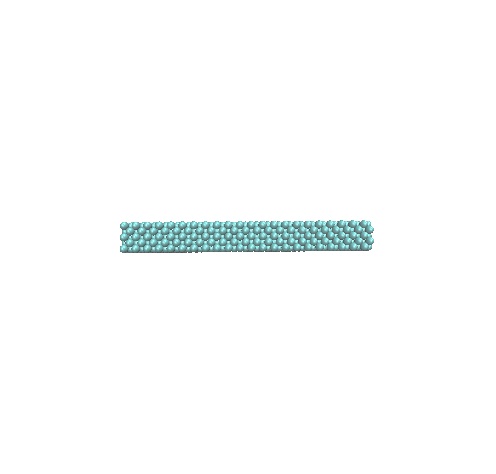 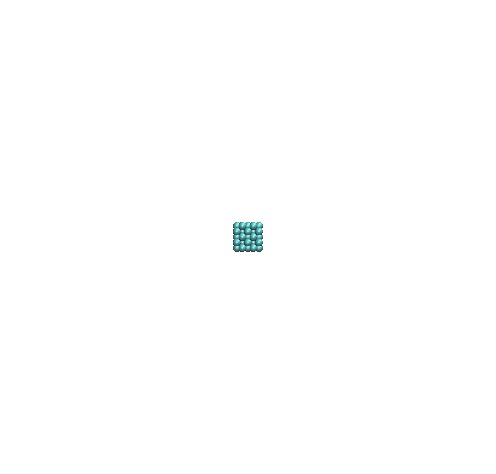 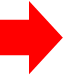 F
F
w
T. Prevenslik, “Nanowire Stiffening by Quantum Mechanics ,
        MNHTM2013-220025, Hong Kong, Dec. 11-14, 2013
Silver 38 nm NWs x 1.5 micron long were modeled in a smaller size comprising 550 atoms in the FCC configuration with at an atomic spacing of 4.09 Ȧ.    The NW sides  w = 8.18 Ȧ and length L = 87.9 Ȧ.
MD - NW in Tensile Test
To obtain valid MD solutions, replace thermal energy UkT of the atom  by equivalent  electrostatic energy UES from the QED induced charge by excitons.
MD – NW in Triaxial Tension
MD - NW Summary
MD solutions valid by QM require the thermal energy of the heating in the tensile test to be conserved in by Coulomb repulsion instead of by an increase in temperature

The 8 Ȧ square silver NW fits data at  = 0.001 means 1/6.5 = 15 % of the kT energy stiffens the NW, the remaining  85%  lost  as EM radiation to surroundings.

MD simulation                                                                             
In the uniaxial stress state, Young’s modulus Yo ~ 17 x 106 psi,.                      
In the triaxial stress state, Young’s modulus of the NW is Y ~ 31x106 psi.                       The stiffening enhancement  is Y/Yo ~ 1.88. 

The 8 Ȧ square NW was simulated for 550 atoms  with a PC. Actual NW having diameters  of  34 nm  require  ~  24000 atoms and  far larger computation resources.
Conclusions
MD based on SM assuming atoms have kT energy is valid for PBC

MD and FE provide equivalent heat transfer simulations of molecules and discrete nanostructures, but are invalid by QM giving unphysical results

QM negates SM and thermal conduction at the nanoscale

Valid MD of molecules and nanostructures requires conservation of absorbed EM energy by the creation of charge instead  of temperature.
QM and Nobels
Prior to 1910, astonomers beleved the Universe was static and infinite
In 1916, Einstein‘s theory of relativity required an expanding or contracting Universe
In 1929, Hubble measured the redshift of galaxy light that by the Doppler Effect showed the Universe is expanding.

     But cosmic dust of submicron NPs permeate space and redshift galaxy light without Universe expansion
Galaxy Photon
Lyman Alpha -  = 121.6 nm
Redshift in Cosmic Dust
Redshift
Based on classical physics, astronomers assume absorbed galaxy photon increases temperature of cosmic dust NPs
Redshift Photon
 0.966 !!!
lo = 2nD > 
D = 300 nm, n = 1.5  o = 900 nm 
 Z = 6.4
NP
NP
NP
Surface Absorption
Redshift Z > 1 without Universe expansion
QED under TIR
2011 and 2013
Referring to his calculation showing acccelerated Universe expansion, Reiss is quoted as saying:
"I remember thinking, I've made a terrible mistake and I have to find this mistake"
Others said: “[Riess] did a lot after the initial result to show that there was no sneaky effect due to dust absorption“
But QM is not sneaky - Reiss did make a mistake 
Redshift occurs in cosmic dust - no Universe expansion
The 2013 Nobel in physics for the Higgs field is not needed to explain dark energy and matter as Universe not expanding because of cosmic dust
The 2013 Nobel in Chemistry gives a simplified MD procedure, but is invalid because the vanishing heat capacity required by QM is excluded.
In the 2011 Physics Nobel went to atronomers Schmidt, Pearlmutter, and Reiss for the discovery of an accelerated expanding Universe
Questions & Papers
Email: nanoqed@gmail.com

     http://www.nanoqed.org
[Speaker Notes: Enter speaker notes here.]